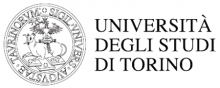 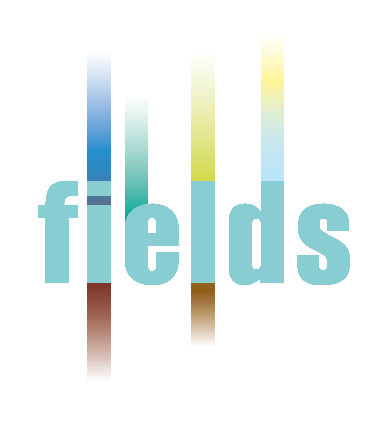 FIELDS project meeting
Francesca Sanna, Project Manager
Remigio Berruto, Coordinator
5th Partnering Meeting – Paris, France
30-31 May 2022
Agenda
2
Agenda
3
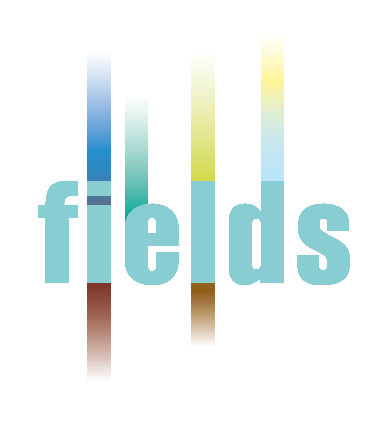 Questions and comments
At the end of the WP session
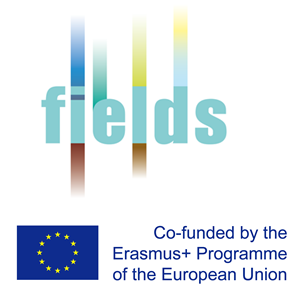 4
WP5 – Sustainable action plan (ICOS)
Task 5.1: National and EU regulatory frameworks (ConfagriPT), M7-M20
	D5.1: Regulatory framework list (M24)
Domingos Godinho (ConfagriPT)

Task 5.2: Funding opportunities (LLL-P), M7-M24
D5.2: Funding opportunity (M24)
Erika María Rodríguez Somlyay (LLL-P)
5
WP6 – Quality Assessment (CERTH)
Task 6.1 – Quality Plan (CERTH)
D6.1: Quality plan  M1-M4 
D6.2: Evaluation Grids (INFOR), M5-M6 
Efthymios Rodias (CERTH)
	
Task 6.2 – Quality assessment (EFB) M5-M48)
D6.3. Internal quality assessment (M48)
Task 6.3: HAB and External Expert review (EFB)
D6.4. EE quality  assessment (M32&M48)
Christos Koidis/Dimitrios Aidonis (EFB)

Task 6.4: EQAVET assessment (INFOR)
D6.5: ECVET accreditation report (M42)
Giuseppe Vanella (INFOR)
6
5th Project Meeting - Paris
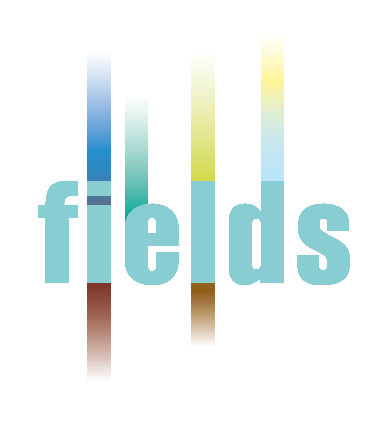 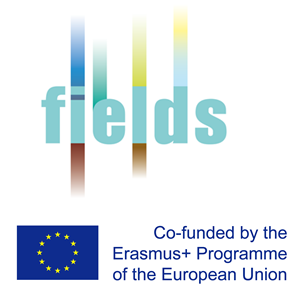 Coffee break 
See you at 11:20
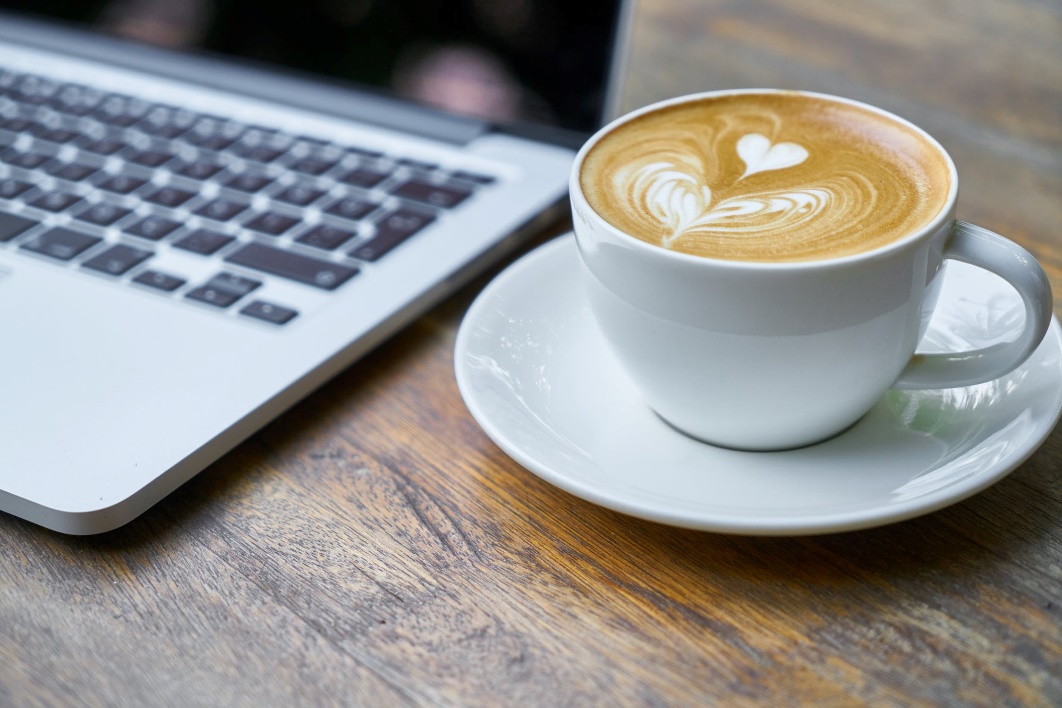 7
WP7 - Dissemination and communication (ACTIA)
Task 7.1: Dissemination plan (LVA), M1-M9 
D7.1 Dissemination plan (M9) - DONE

Task 7.2: Communication and dissemination campaign (FIAB), M1-M48  
D7.2: Public Website (M3)  - DONE
D7.3: Project leaflet and poster (M6) - DONE
D7.4: Report on dissemination action (M48)
Concha Avila (FIAB)

Newsletter 
Social media
8
Dissemination
Dissemination on WP1 outcomes
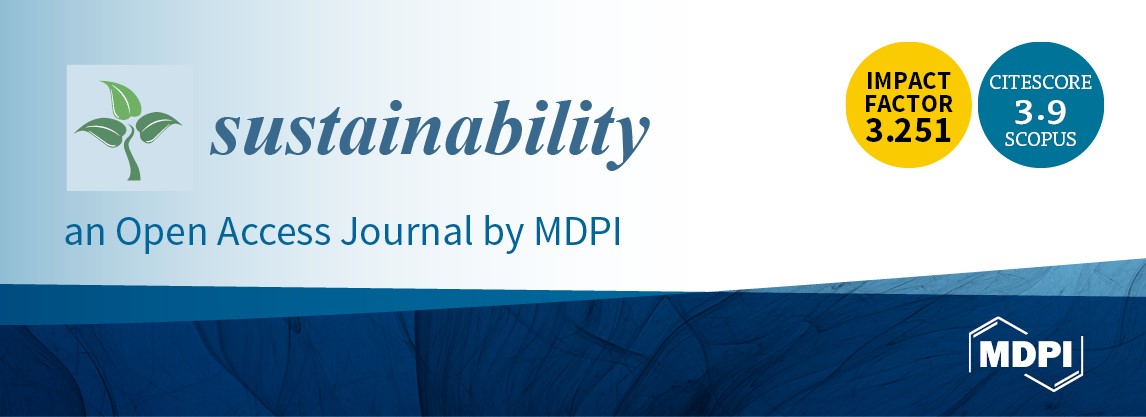 Two articles in preparation (ISEKI), to be submitted  in the special issue "Sustainable Food System in the European Union"
Tentative titles: 
	1. Skill needs for sustainable agri-food and forestry sectors (I): 	     assessment through European and National Focus Groups	2. Skill needs for sustainable agri-food and forestry sectors (II): 	     insights of a European Survey
Forthcoming events/workshops
Next Project/Partnering  meeting ?
9
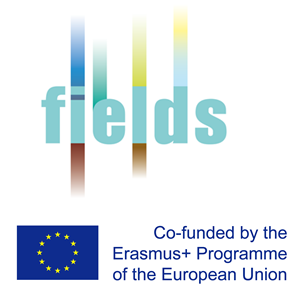 FIELDS progress report, EACEA
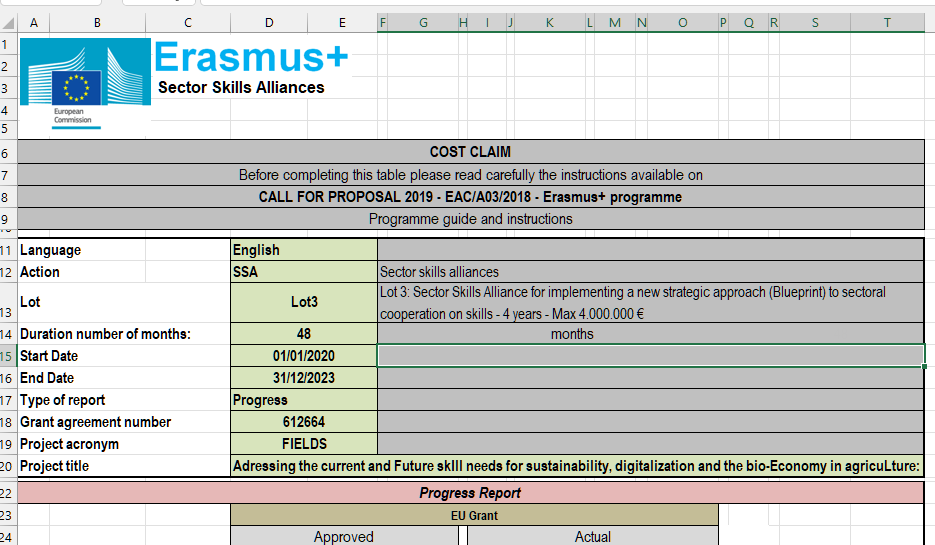 Midterm progress report with pre-financial
Submitted the 05/03/2022
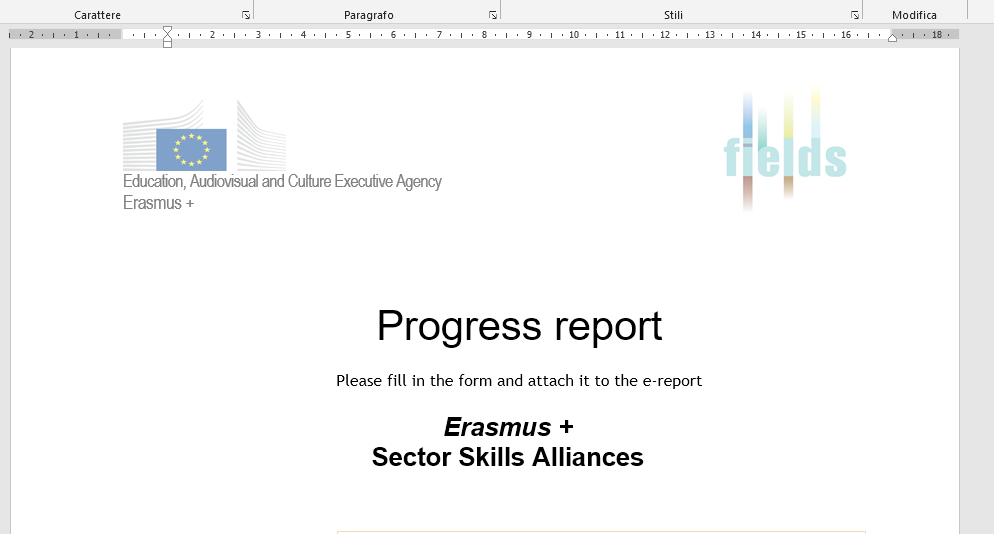 Review meeting with EACEA and representative  of DG GROW/DG EMPL
05/04/2022
Evaluation results by 60 days from the submission
10
Thank you for your attention!
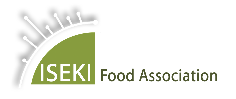 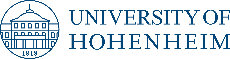 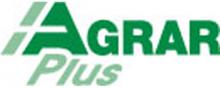 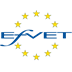 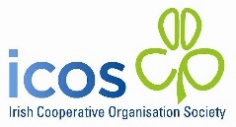 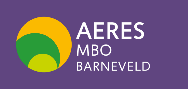 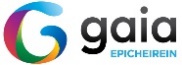 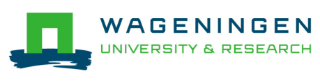 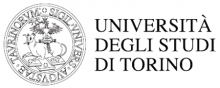 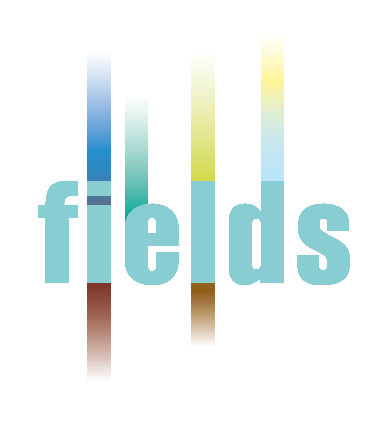 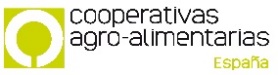 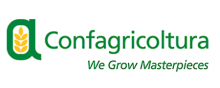 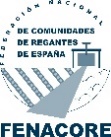 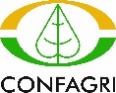 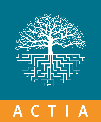 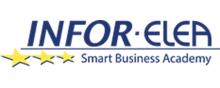 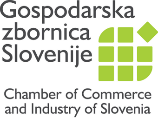 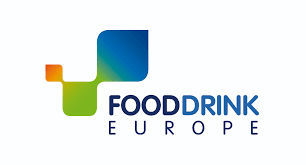 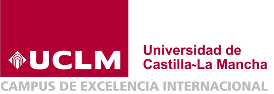 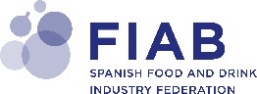 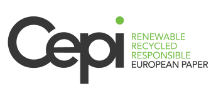 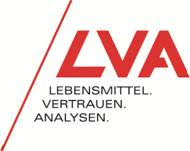 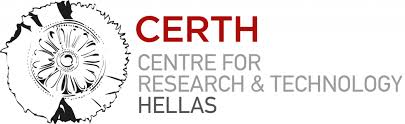 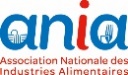 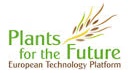 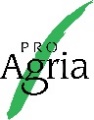 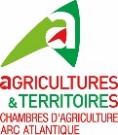 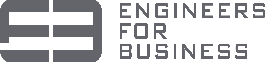 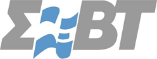 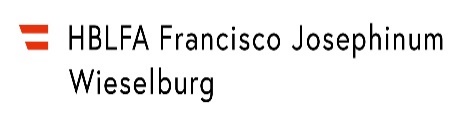 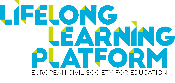 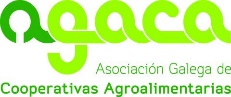 Francesca Sanna, FIELDS project manager 
francesca.sanna@unito.it
11